EveryPay Payments Institute S.A.Gregorios Siourounis
DIGITAL INCLUSION AND INOVATION IN GREECE TODAY
PAYMENTS TOMORROW
March 2021-GRECA WORKSHOP
Adam Smith
“It is not from the benevolence of the butcher, the brewer, or the baker, that we expect our dinner, but from their regard to their own interest. We address ourselves, not to their humanity but to their self‐​love, and never talk to them of our own necessities but of their advantages.”
(WN (1776), Book I Chapter II paragraph 3)
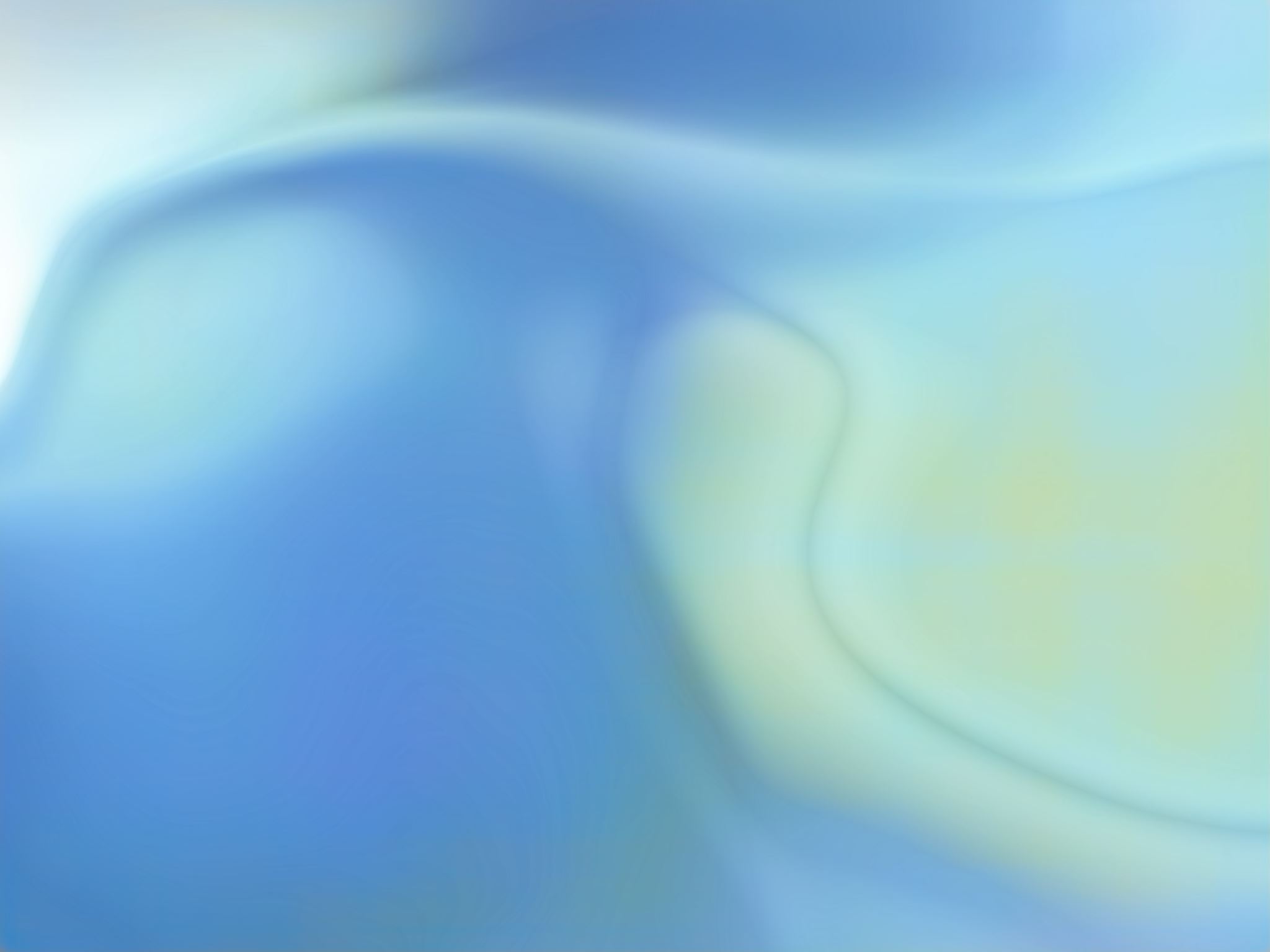 Analyze Consumer Habits
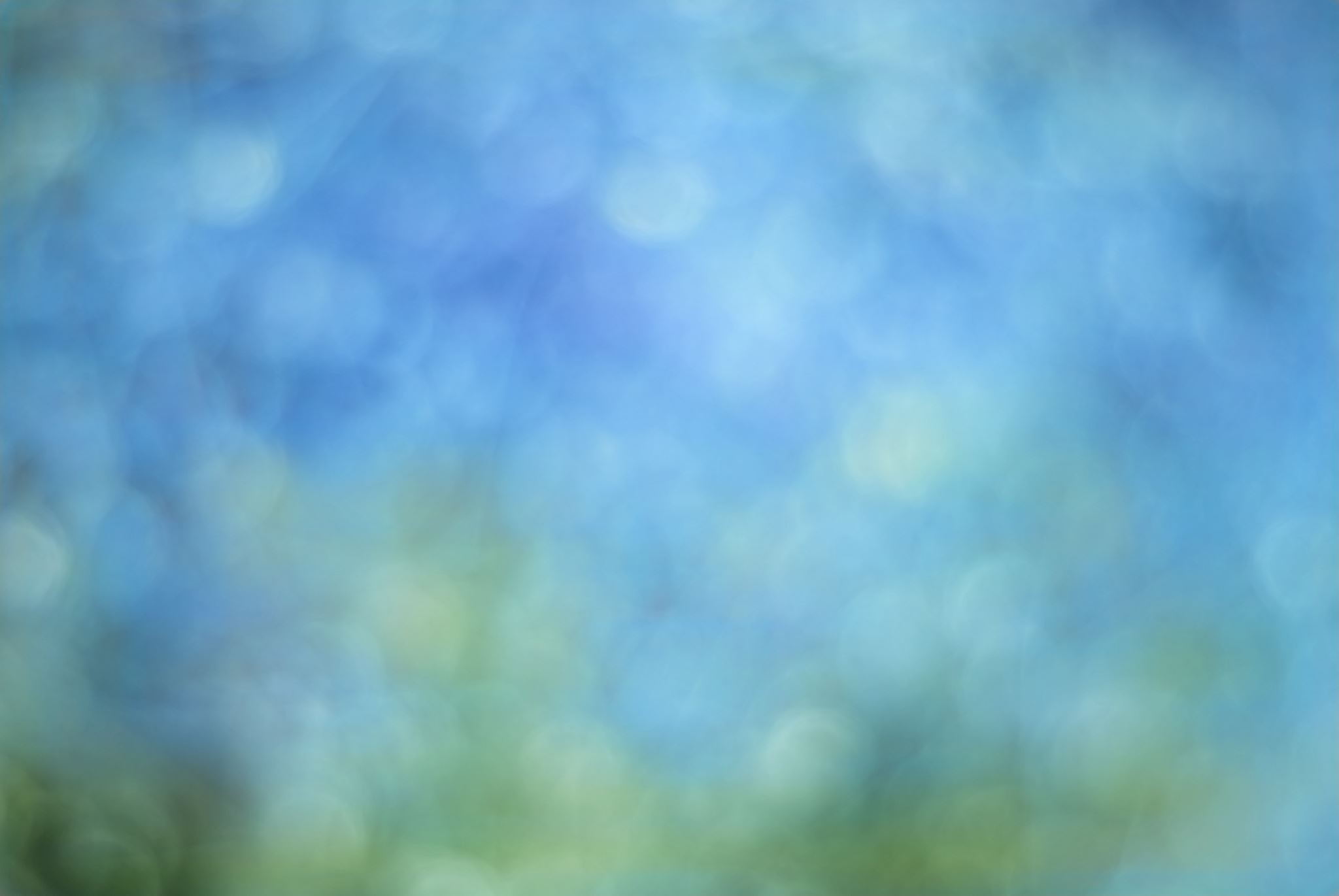 mCommerce: Shop From Anywhere
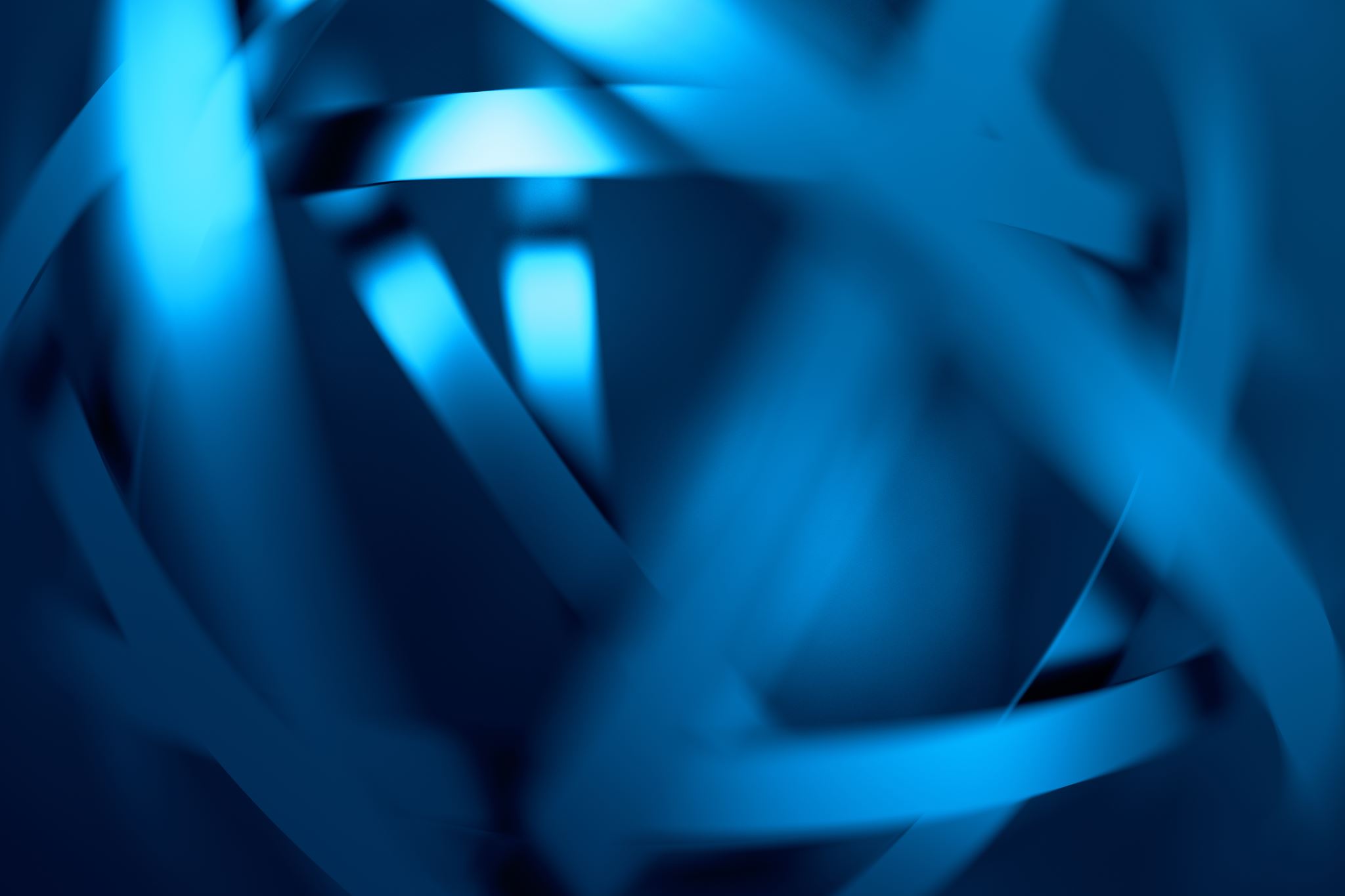 IoT
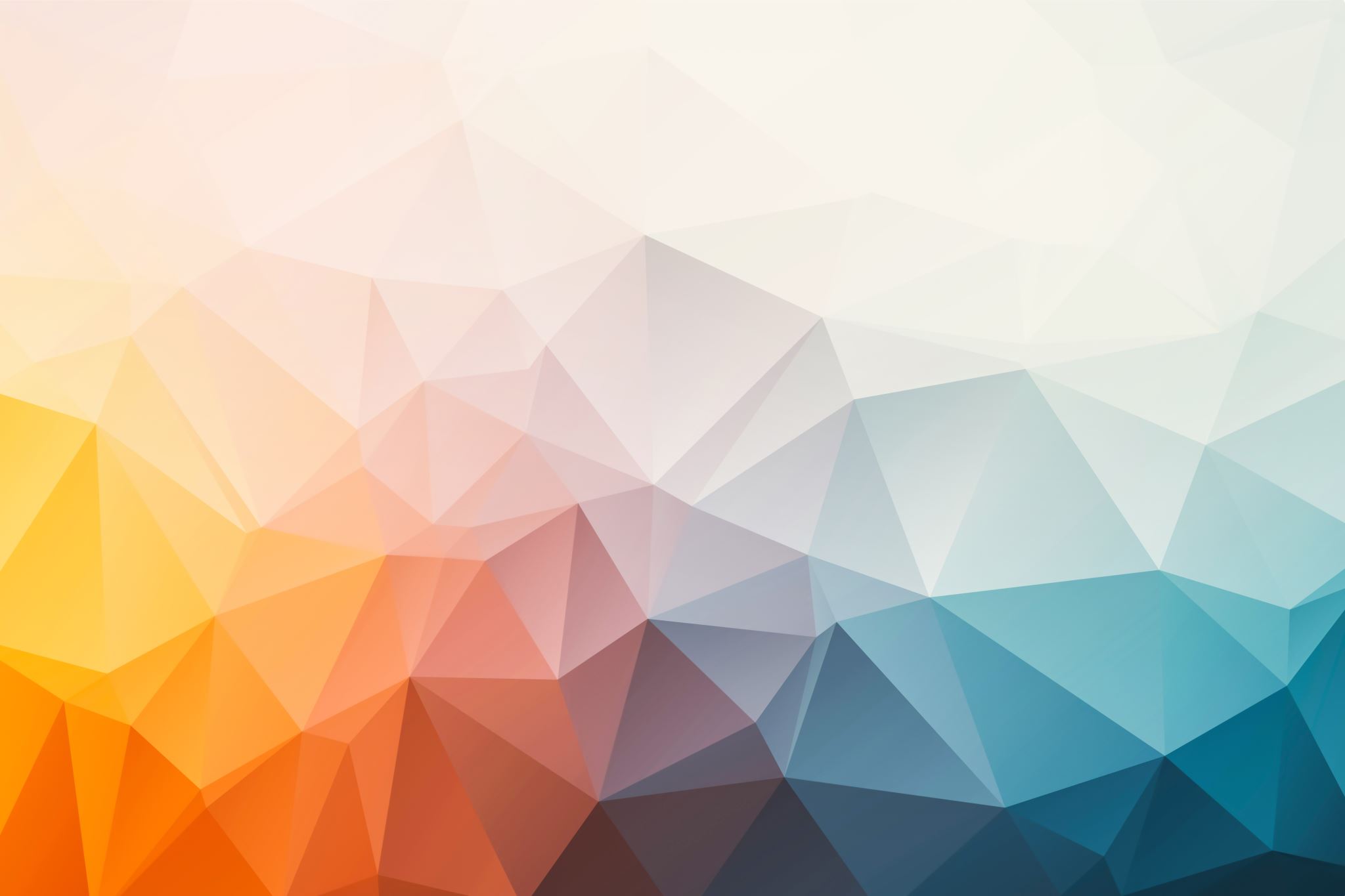 GAFAs on SightAre you prepared?
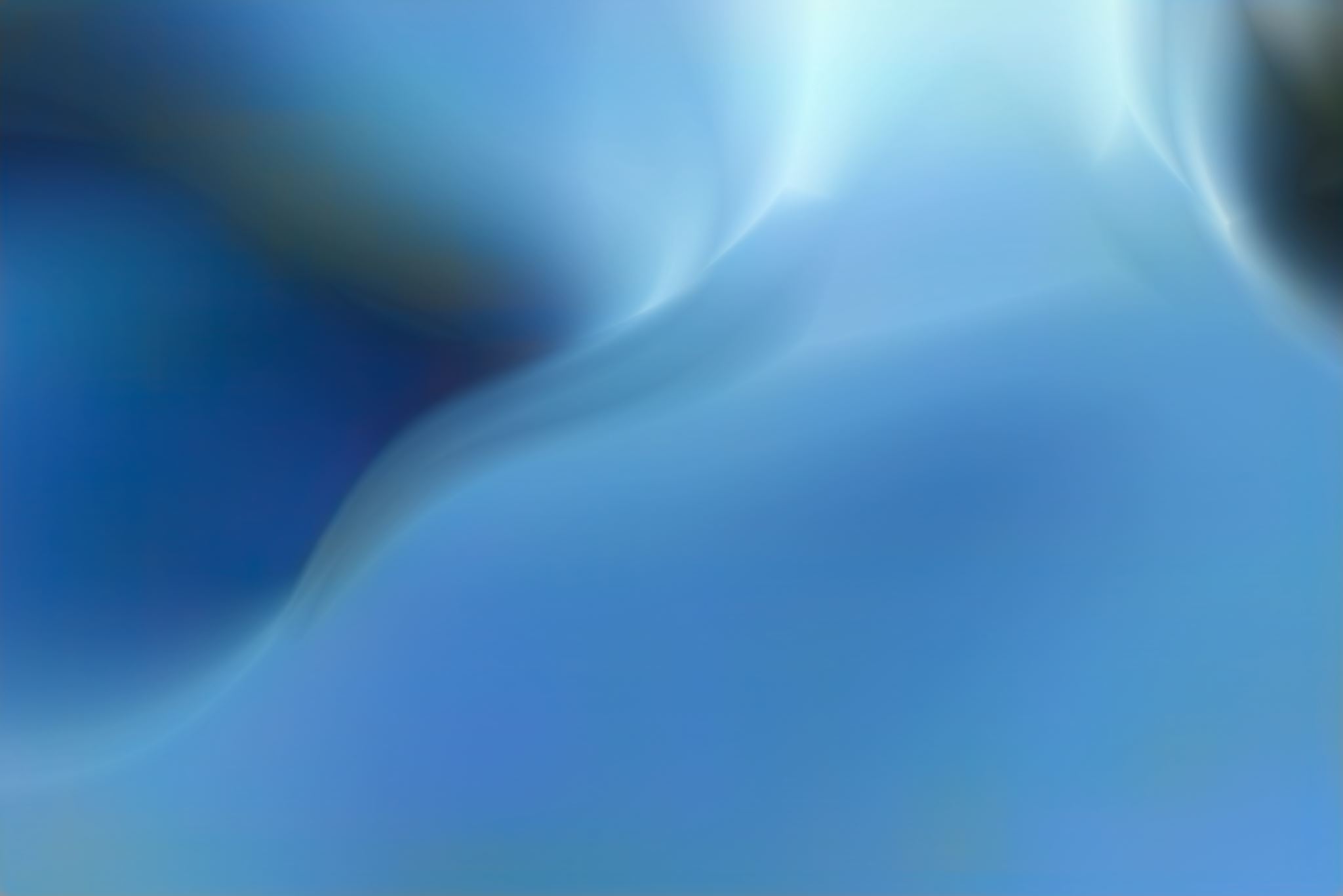 Any Problem?
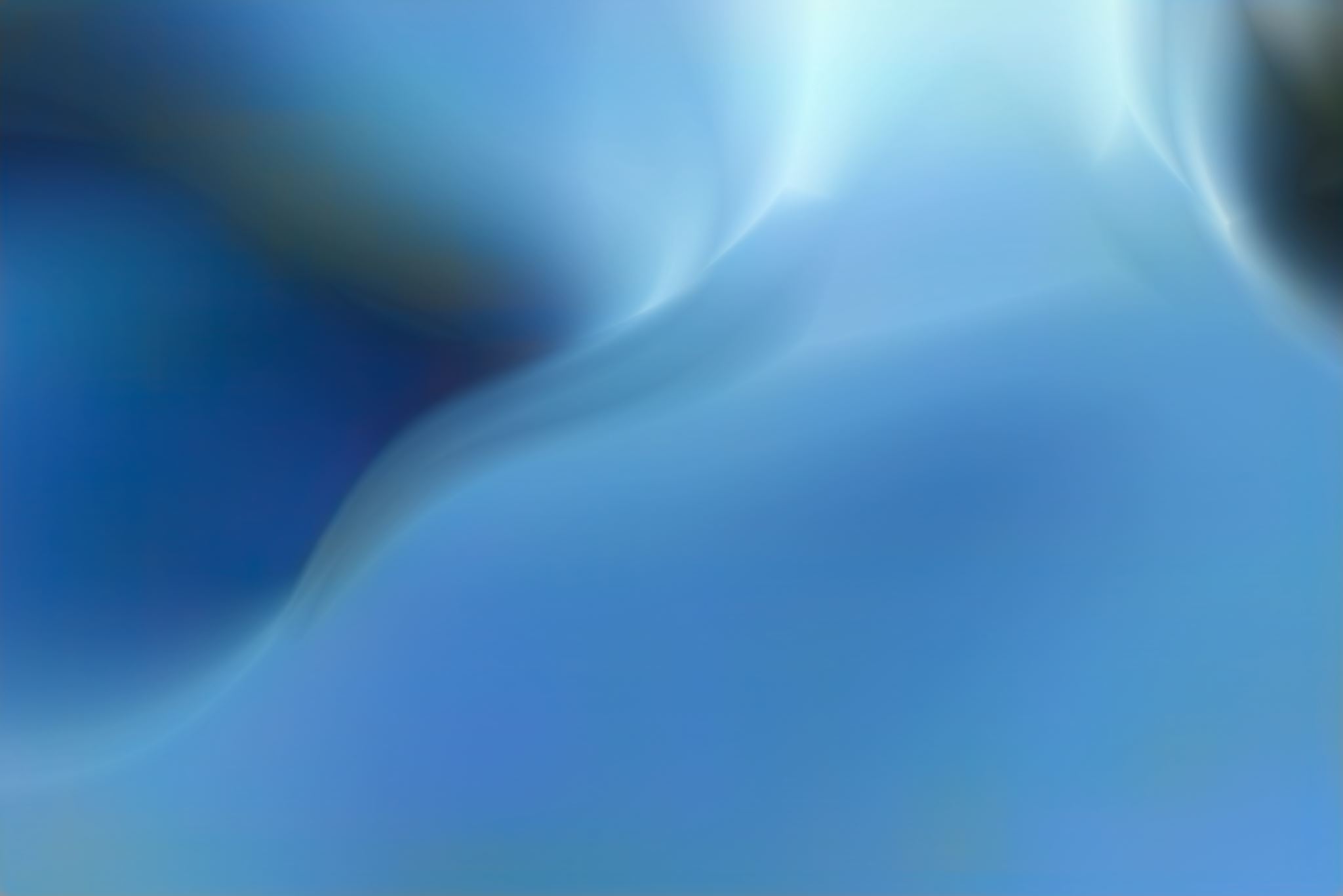 PROBLEM 1: SECURITY
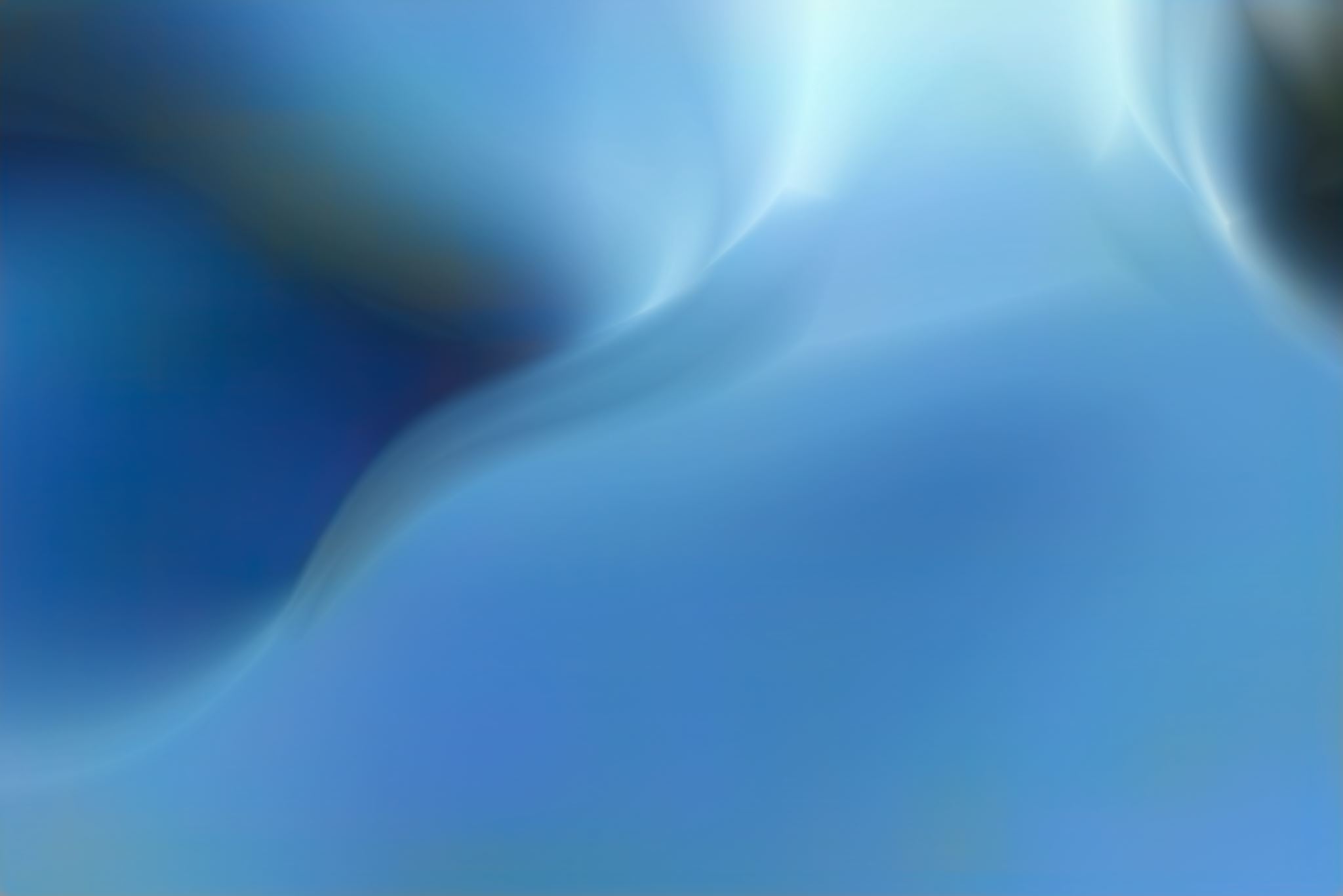 CYBER CRIME AWRENESS
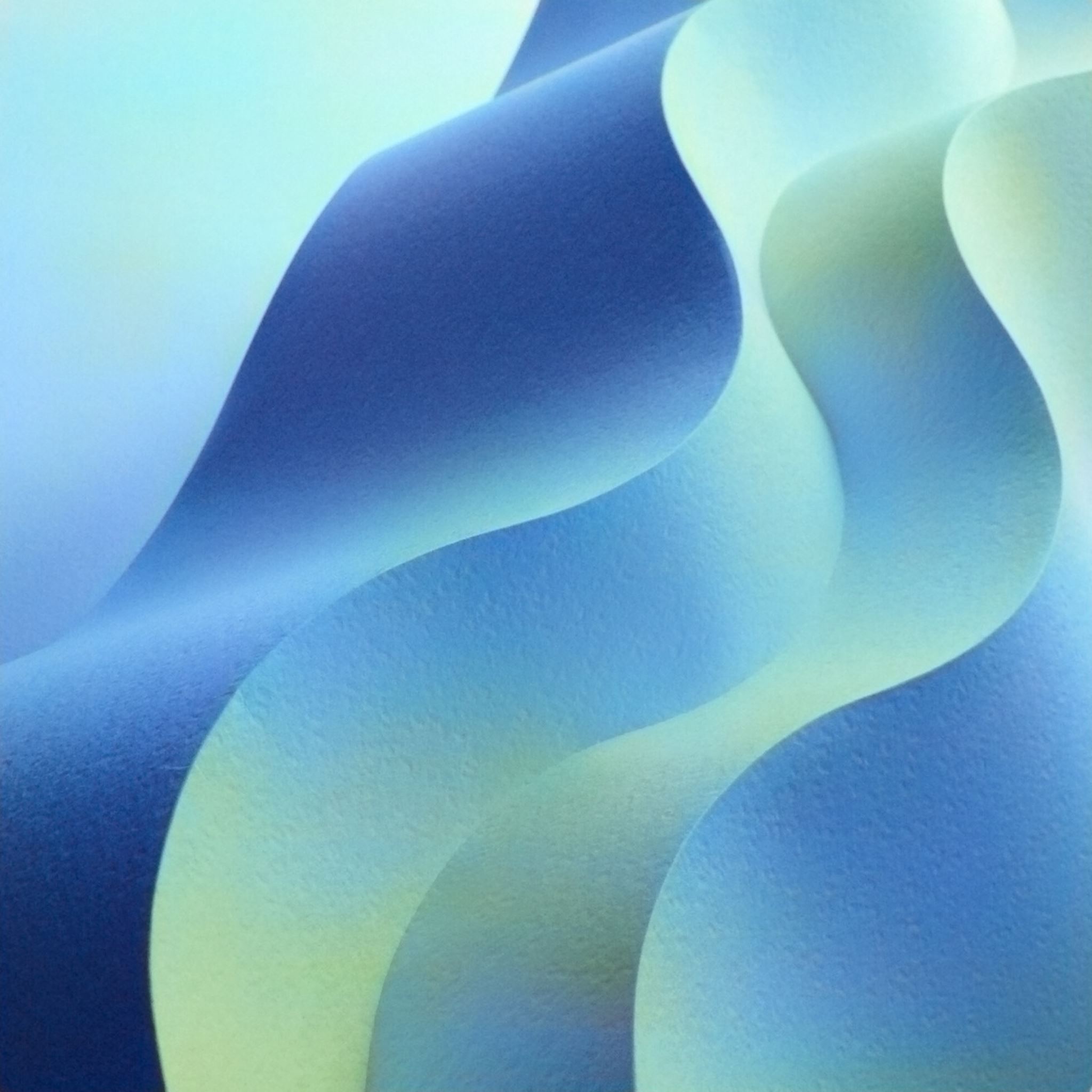 Problem 2:PSD2 Saves the Game
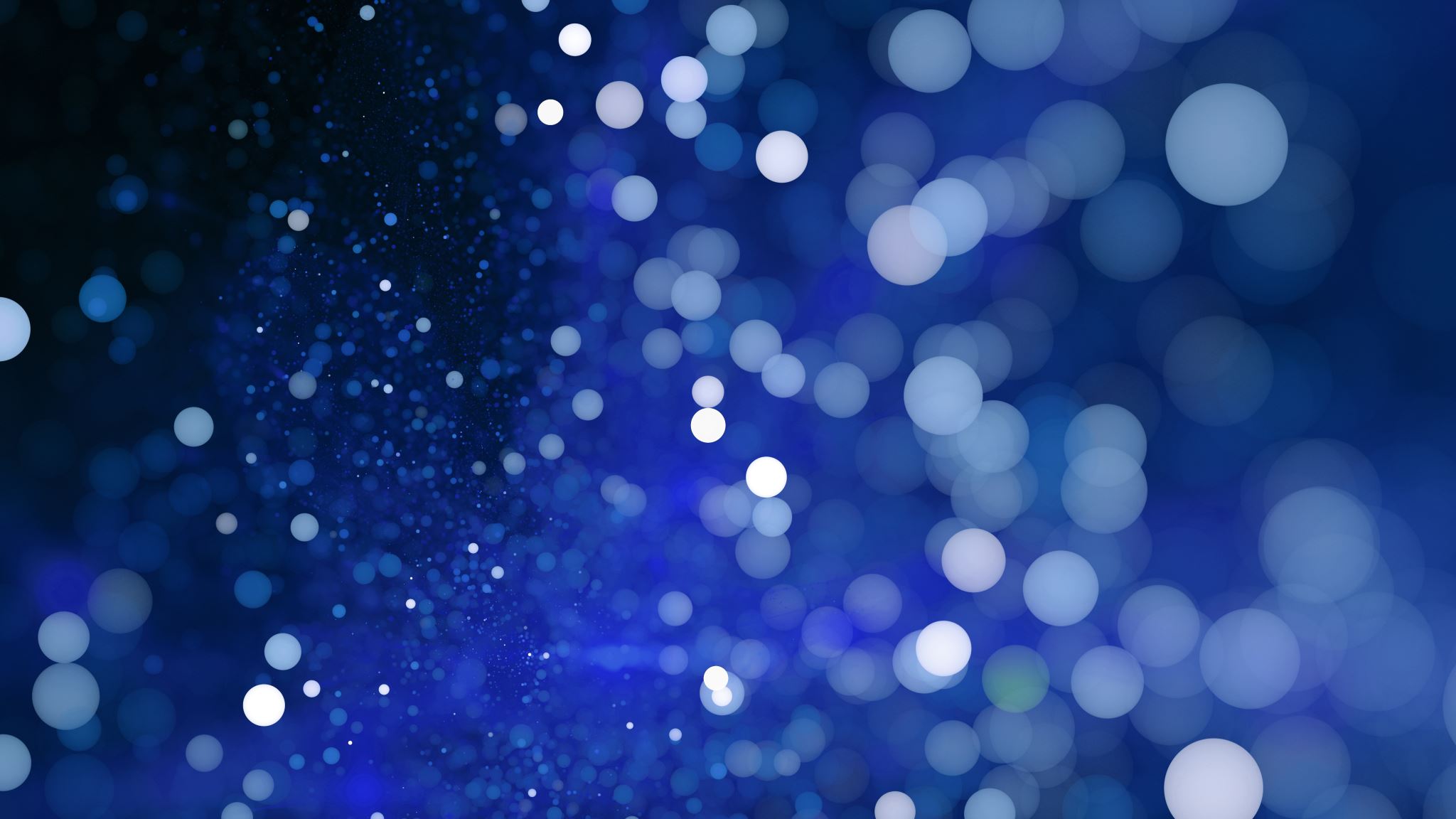 PSD2 Saves the Game: YOU SHOULD NOT BYPASS SCA!!!
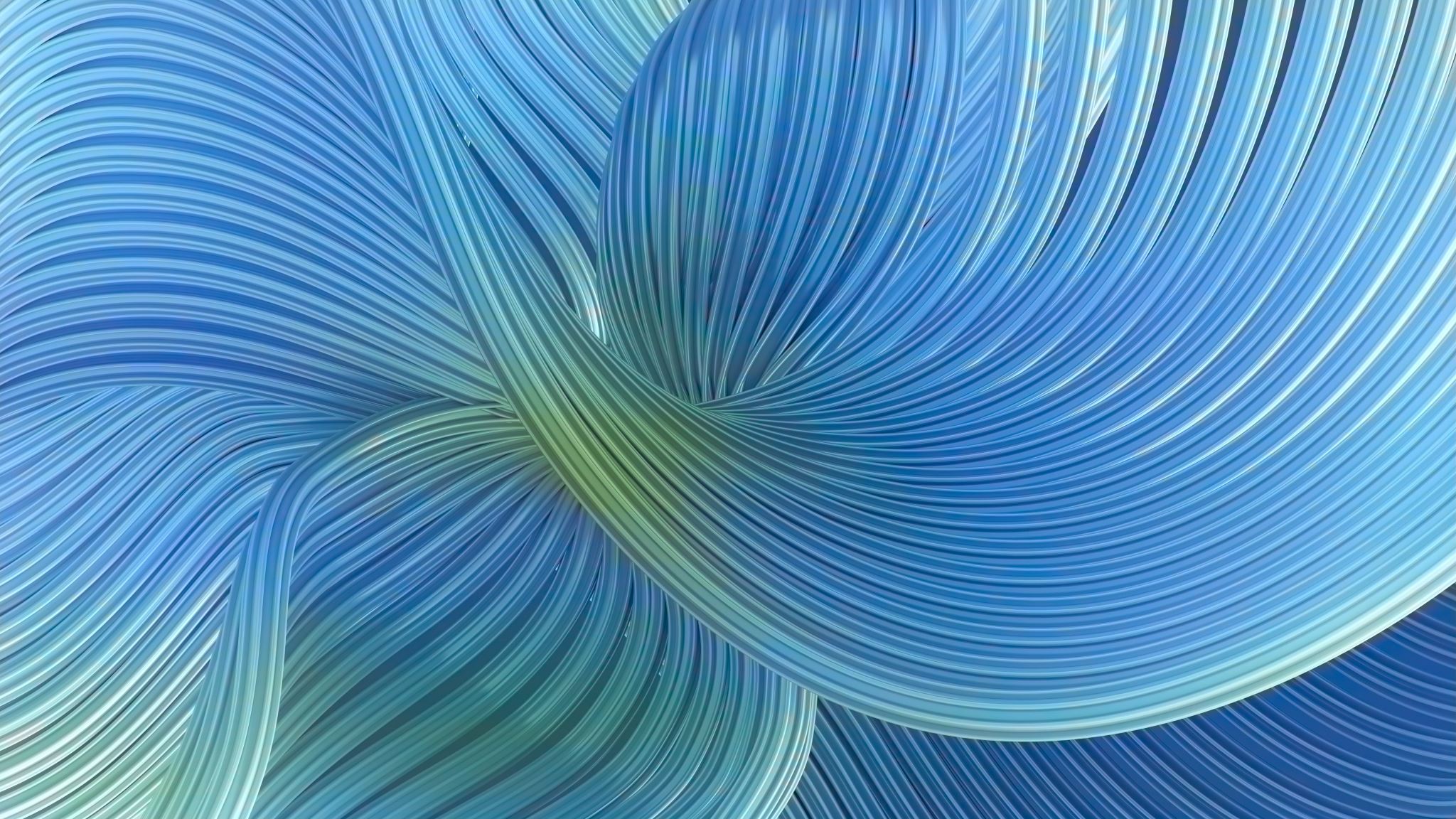 PSD2 Saves the Game: One Stop Shop
Ecosystem’s Offerings to Consumers Not Banked (CoB)
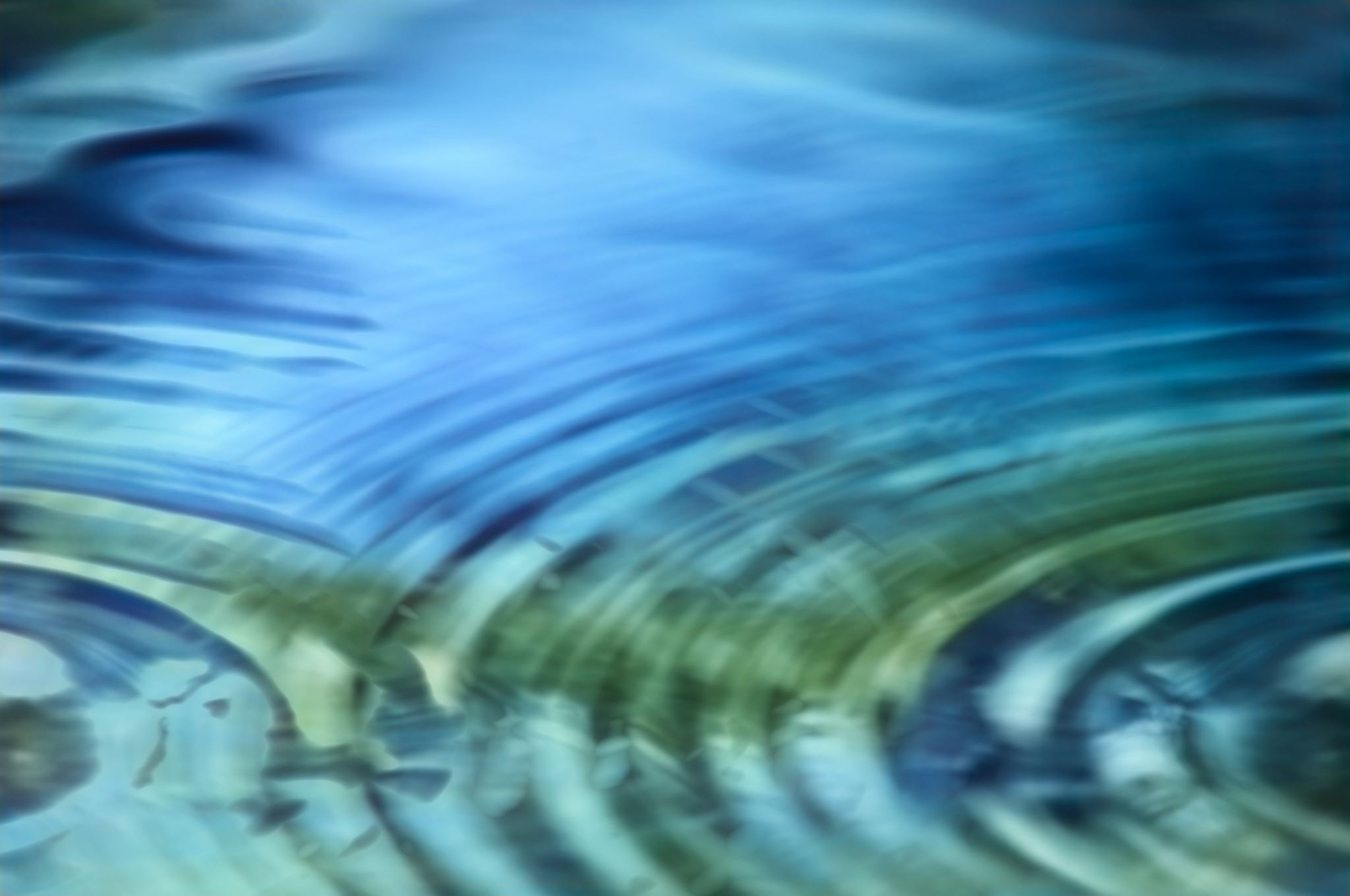 Conclusion?